Introduction to MS Dynamics NAV   (Analysis)       English _Czech verison
Ing.J.Skorkovský,CSc. 
MASARYK UNIVERSITY BRNO, Czech Republic 
Faculty of economics and business administration 
Department of corporate economy
Analysis-basics
Clear and easy creation reports

Created by users without any programming knowledge
Easy  modification 
Matrix windows
Export to Excel 
High level of flexibility
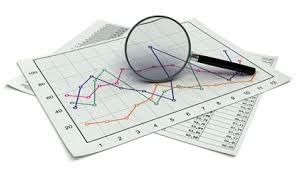 Základy analýz
Jednoduché vytváření reportů 
Reporty jsou vytvářeny uživatelem bez nutností ovládat programování 
Lehce modifikovatelné analýzy  
Maticová okna 
Export do  Excelu 
Vysoce flexibilní
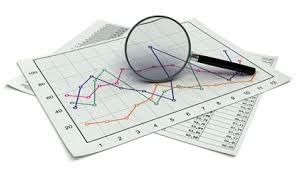 (Analysis Report Name)
(Header)
From date
To date
Column template
From date
To date
Columns
Lines
Costs
Quantities 
Sales 
……….
………..
DATA
Line  template
Customers
Customter Groups
Items
Group of Items
Název reportu- analýzy
(Hlavička analýzy)
Od data
Do data
Šablona  sloupce
From date
To date
Columns
Lines
Náklady
Množství 
Prodeje 
……….
………..
DATA
Šablona řádku
Zákazníci
Skupiny zákazníků 
Zboží
Skupiny zboží
Basic principles of getting data for analysis
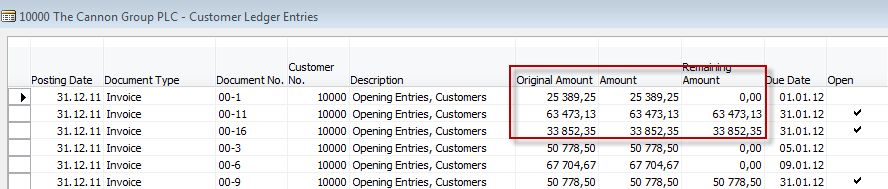 Customer card
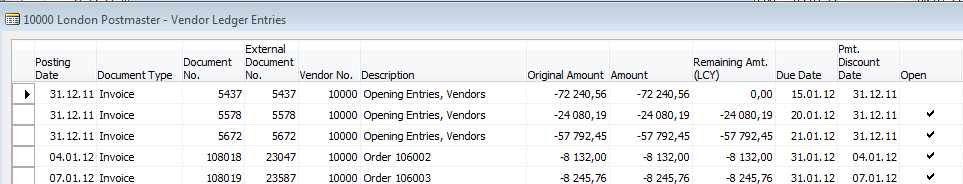 Vendor card
Item 
card
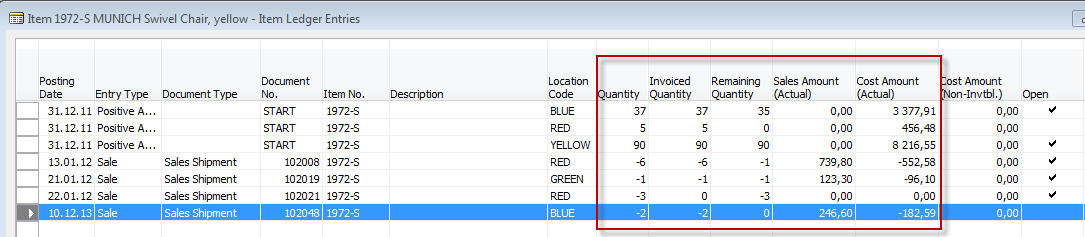 Data extraction algorithm
Základní princip získávání dat pro analýzy
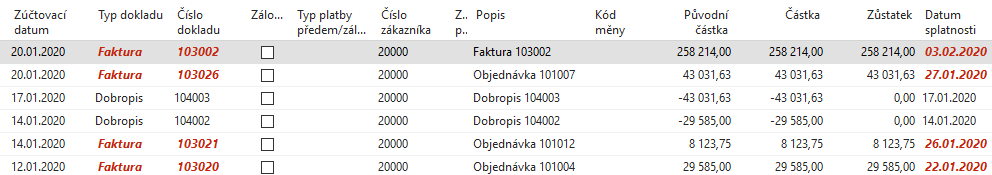 Karta zákazníka
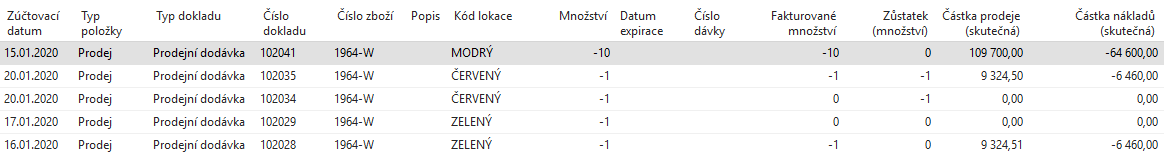 Karta dodavatele
Karta zboží
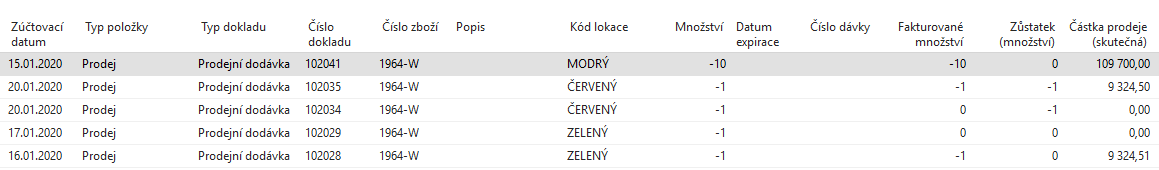 Algoritmus pro extrakci dat (údajů)
Setup of lines (Sales analysis)
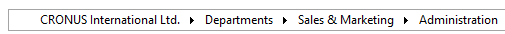 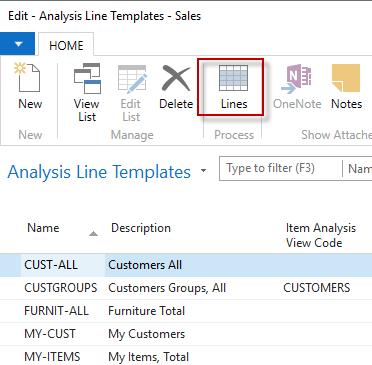 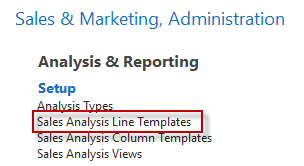 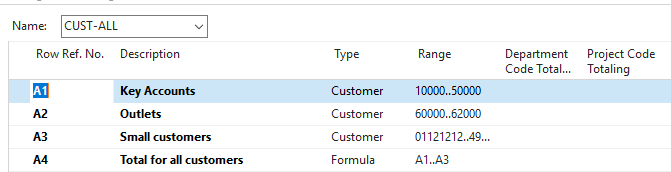 Nastavení řádků
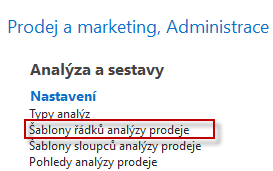 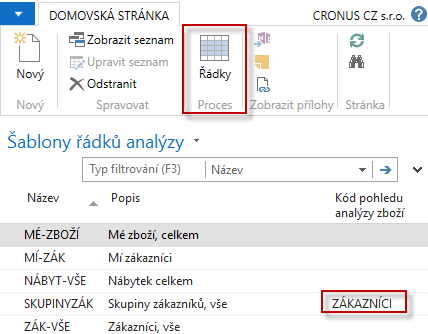 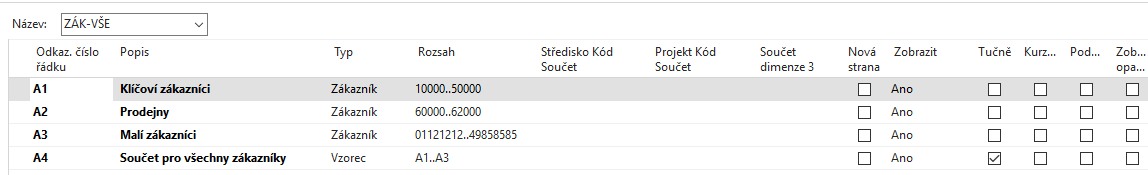 Item analysis view code and card
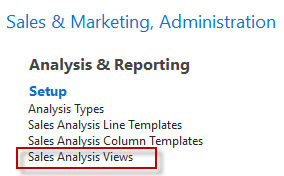 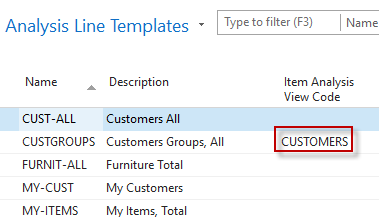 OR
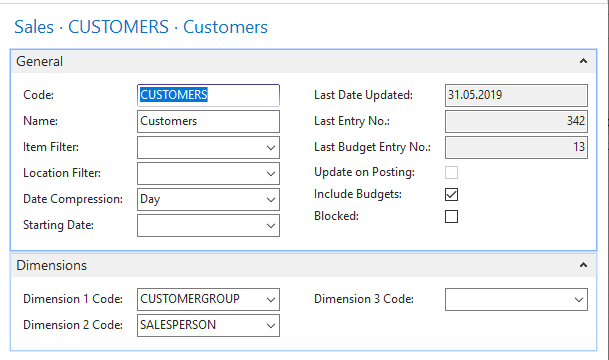 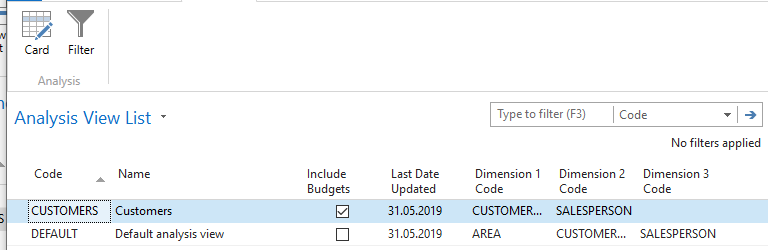 Karta pohledu analýzy
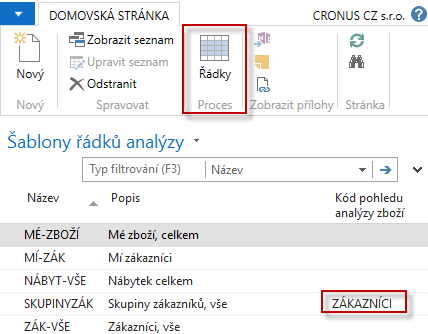 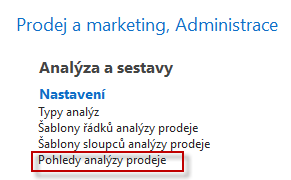 nebo
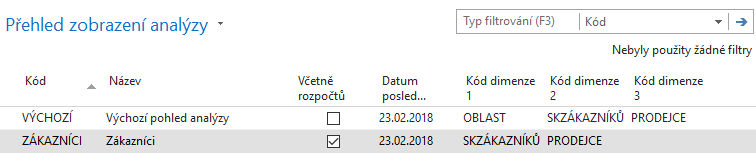 Setup of columns (Prices analysis)
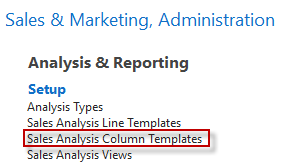 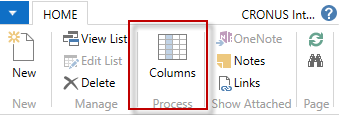 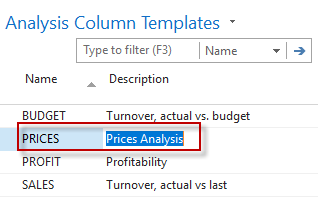 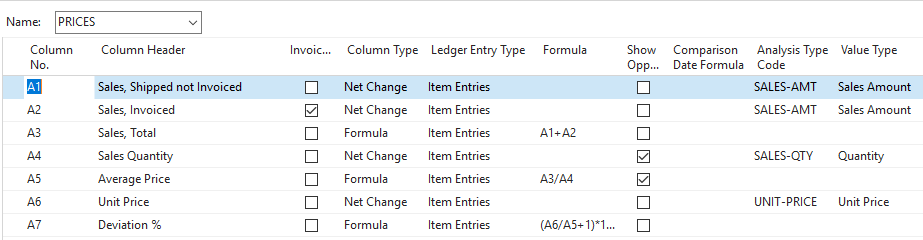 Nastavení sloupců analýzy (ceny)
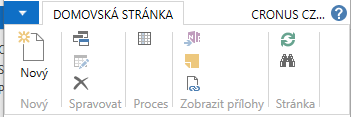 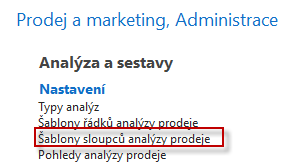 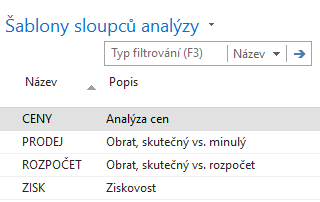 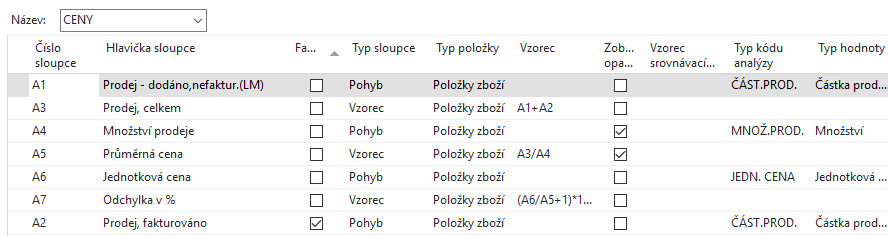 Chosen Type codes and values
From colums setup adn from Analysis & Reporting Setup
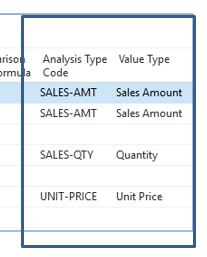 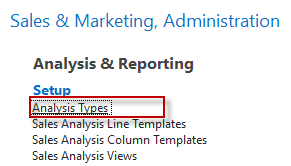 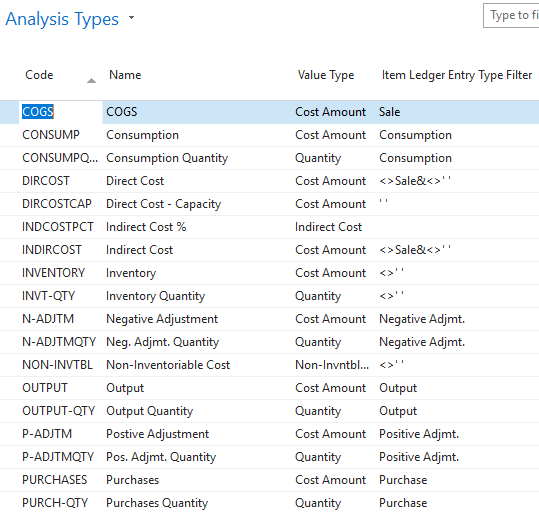 Vybrané typy kódu analýzy a typy hodnot
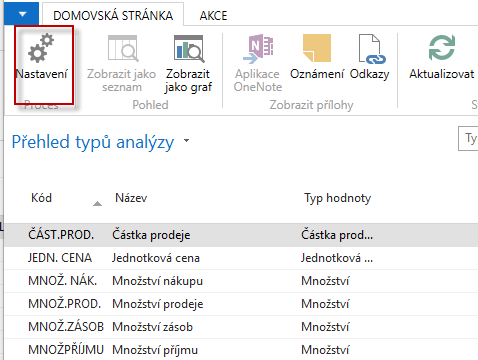 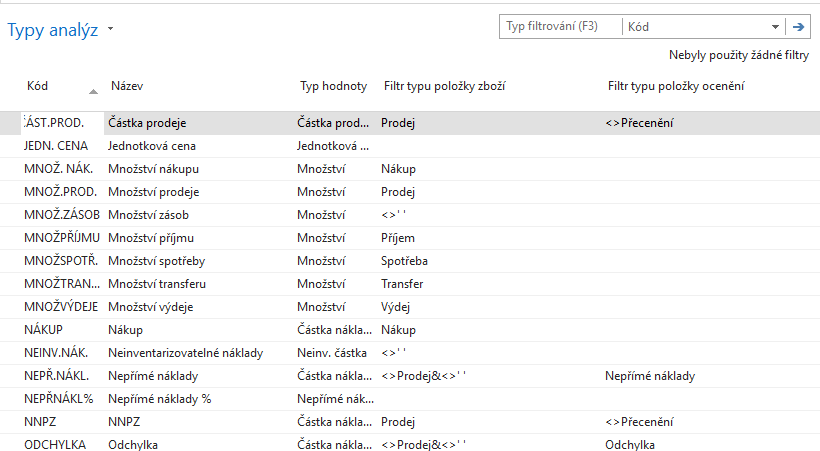 Sales Analysis I.
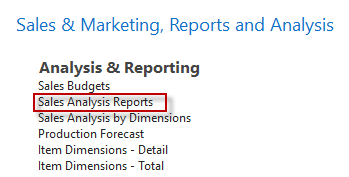 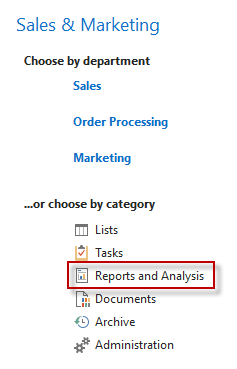 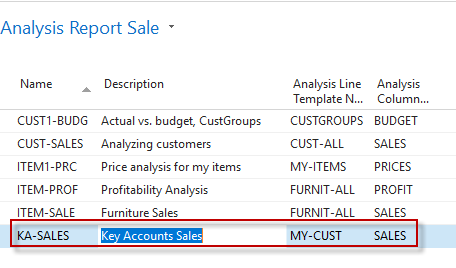 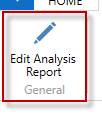 Next slide
Pohled na vybranou analýzu I. (prodej)
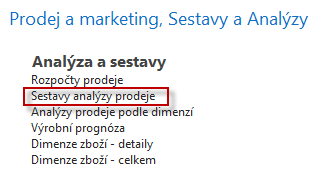 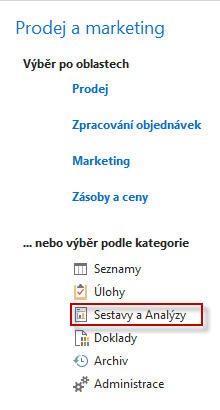 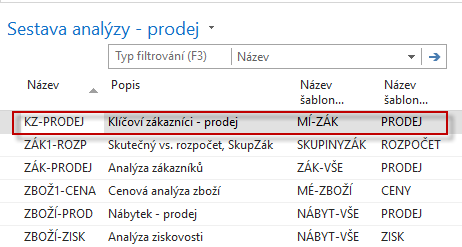 Další snímek
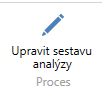 Analysis of key customers
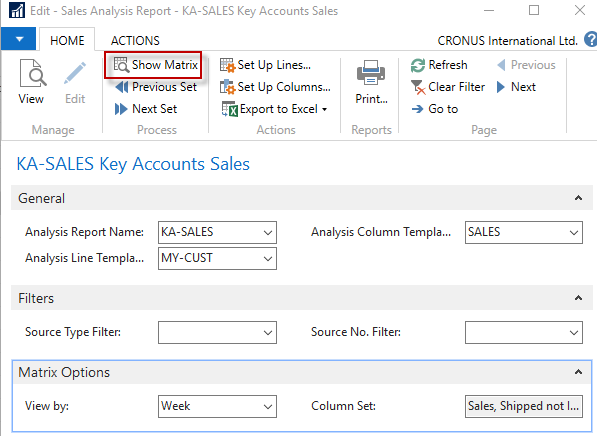 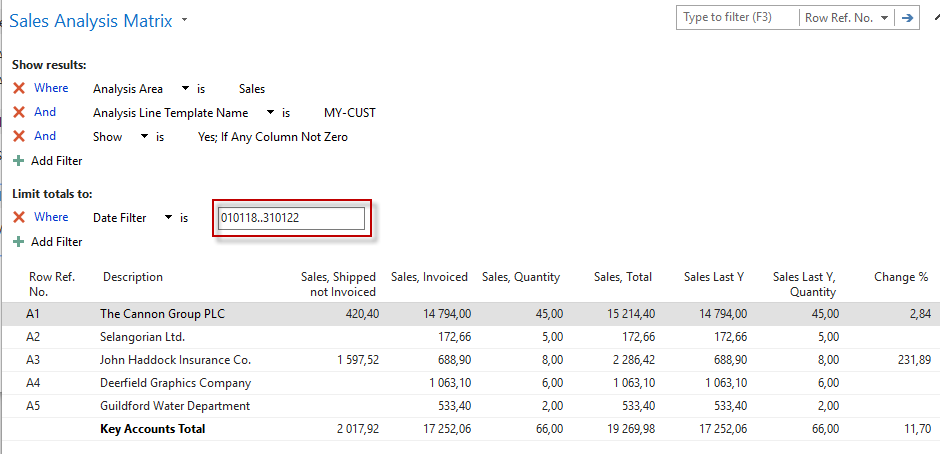 Analýzy klíčových zákazníků
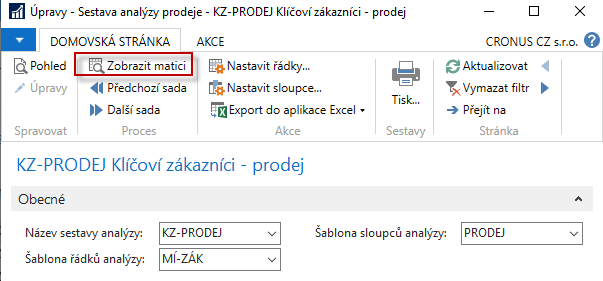 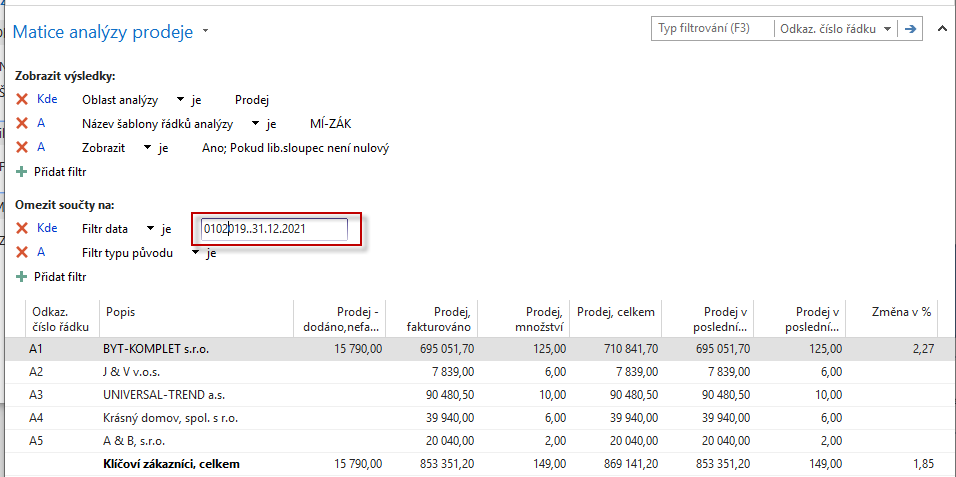 Profit analysis II.
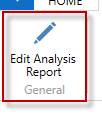 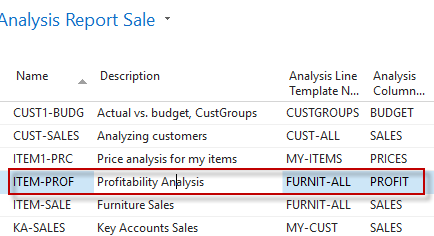 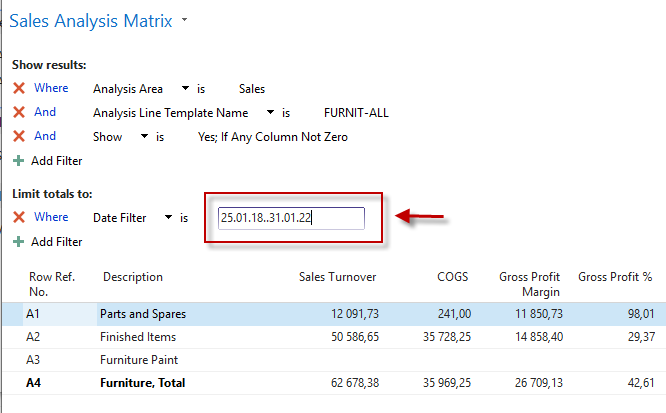 Pohled na vybranou analýzu II.(zisk)
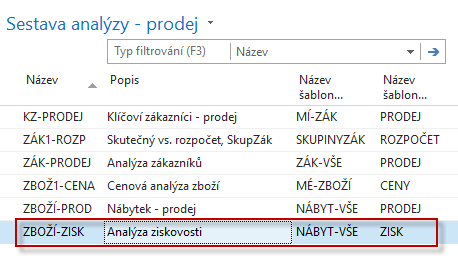 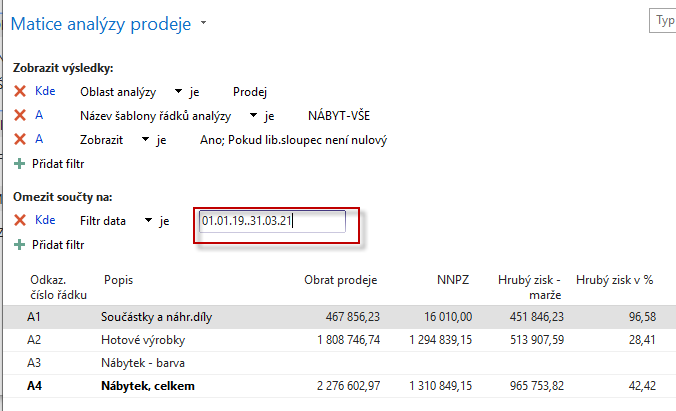 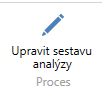 Modification of Analysis View Card I.
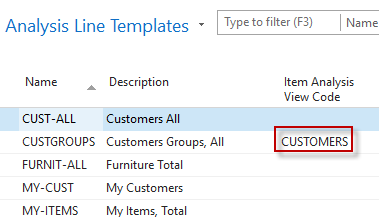 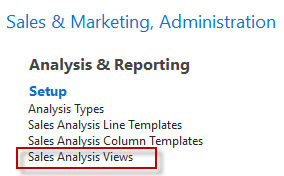 OR
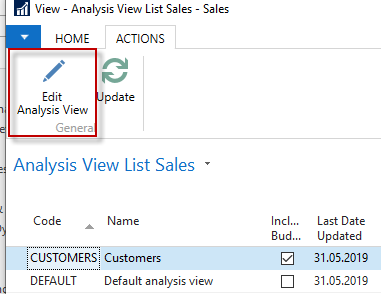 Next slide
Modification of Analysis View Card II.
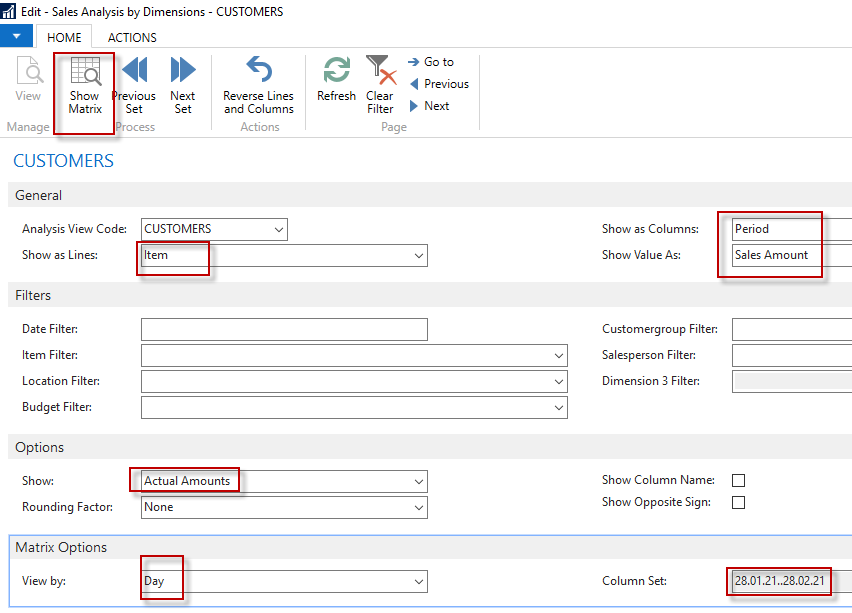 Modification of Analysis View Card III.
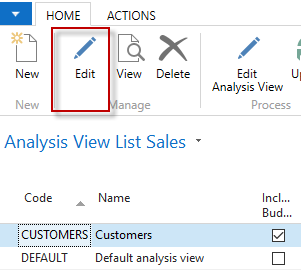 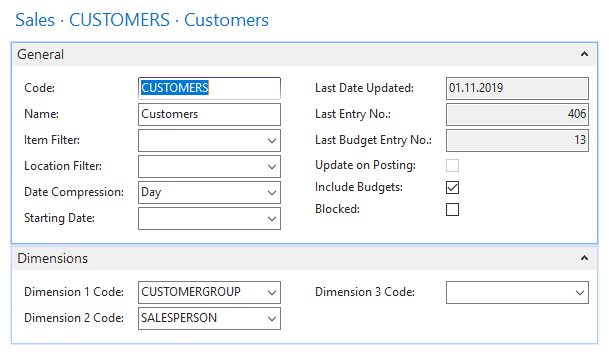 Změna pohledu analýzy-aktualizace
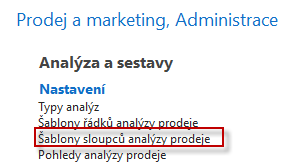 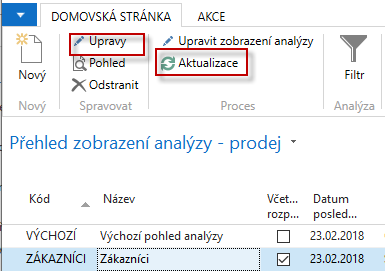 NEBO
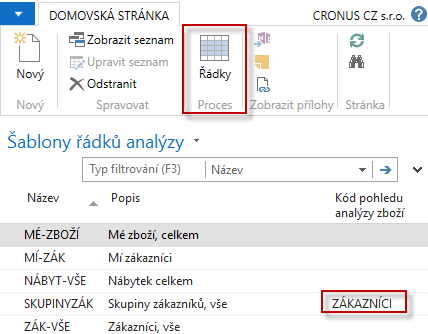 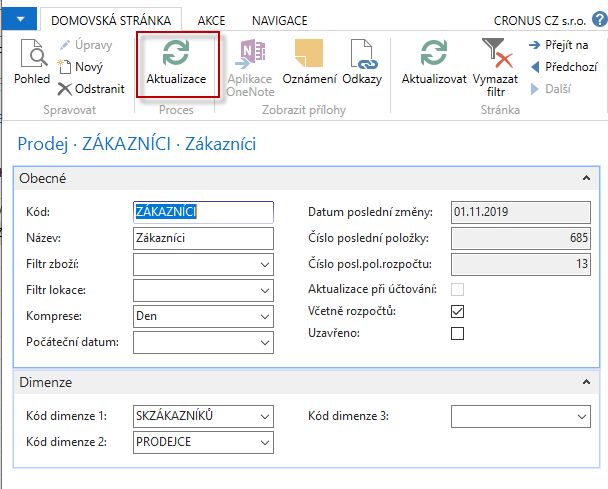 Budget Analysis III.
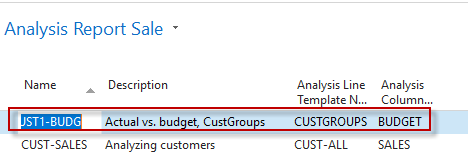 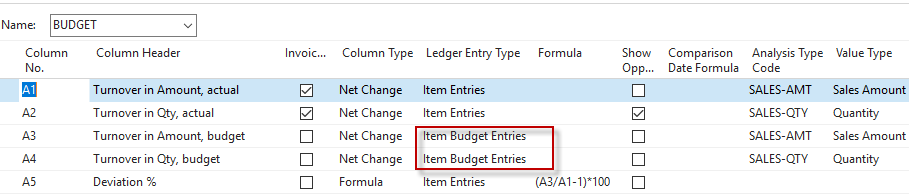 Next slide
Budget Analysis III.
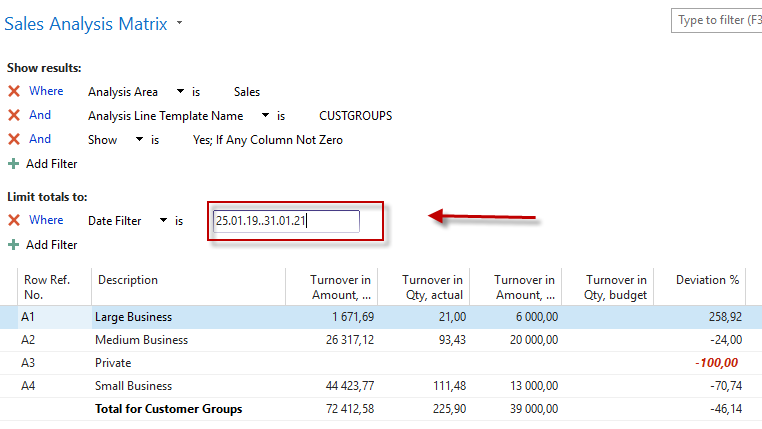 Pohled na vybranou analýzu III. (rozpočet)
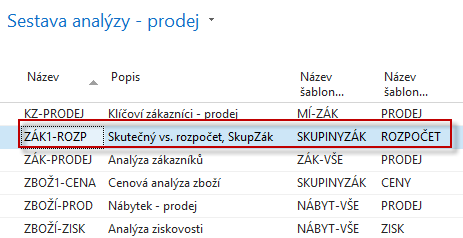 Nastavení sloupců rozpočtu
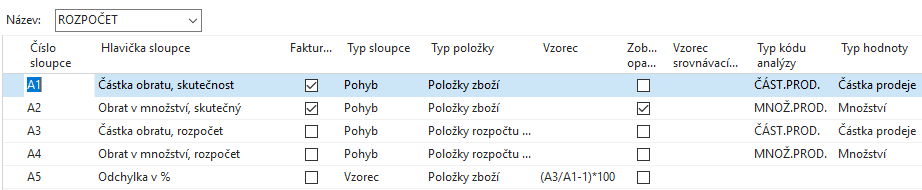 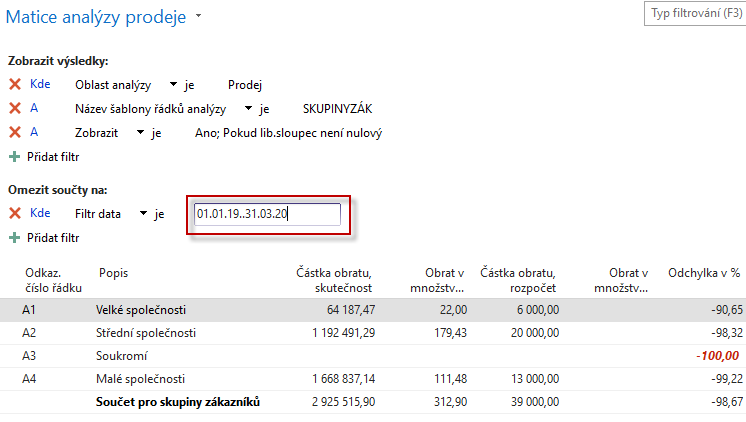 Přihlásit se































 Používáte-li nástroj pro čtení obrazovky, vypněte Dynamické vyhledávání Google kliknutím sem. 


















Internet

Obrázky

Videa

Zprávy

Nákupy
Více









Vyhledávací nástroje
Bezpečné vyhledávání


















































































































































































































 


















Výsledky hledání


































































































































































































































































































































































































































































































































































































































































































































































































































































































































































































































I

































































































































































































































































































































































































































































































































































































































































































































































































































































































































































































































































































































































































  

 

 























RemixYourHealth Workout Series: The Show Stopper | RemixYourHealth


remixyourhealth.com-940 × 400-Vyhledávání pomocí obrázku
So two weeks ago I introduced you to the ridiculousness that was “The Shredder” workout. Did you try it? How'd it go? If you made it to the end of the ...


Navštívit stránku Zobrazit obrázek 

 

 



Související obrázky:

Zobrazit další
Na obrázky se mohou vztahovat autorská práva.-Odeslat zpětnou vazbu
















Not Dead Yet Radio | Podcast featuring Tommy Bateman & Alex Corolla


www.notdeadyetradio.com-447 × 280-Vyhledávání pomocí obrázku
Tommy starts the show off in an unusual fashion. He announces the show is ending. The time he puts in isn't worth the “rewards” he's getting.


Navštívit stránku Zobrazit obrázek 

 

 



Související obrázky:


Zobrazit další
Na obrázky se mohou vztahovat autorská práva.-Odeslat zpětnou vazbu
















G4 Cancels 'Attack of the Show,' 'X-Play' - Hollywood Reporter


www.hollywoodreporter.com-565 × 318-Vyhledávání pomocí obrázku
Attack of the Show Logo (2) - H 2012


Navštívit stránku Zobrazit obrázek 

 

 



Související obrázky:

Zobrazit další
Na obrázky se mohou vztahovat autorská práva.-Odeslat zpětnou vazbu
End of the section Analysis
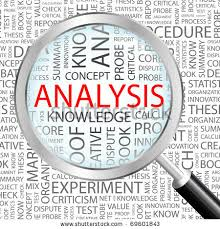 Analysis by dimensions
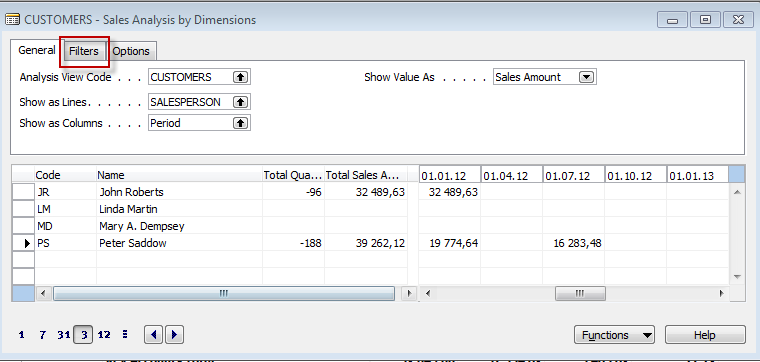 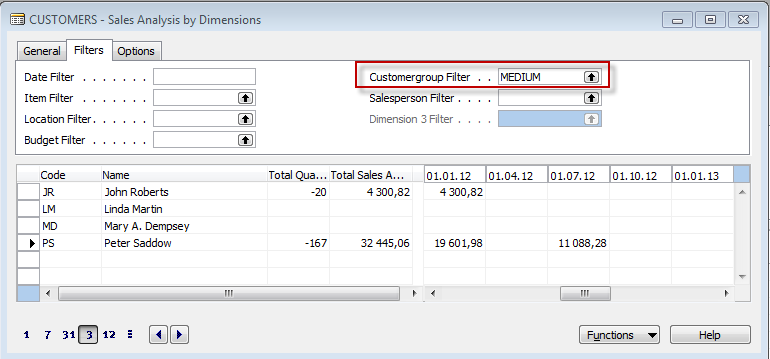 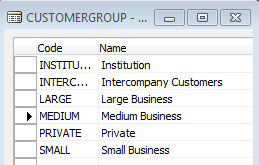 Přihlásit se































 Používáte-li nástroj pro čtení obrazovky, vypněte Dynamické vyhledávání Google kliknutím sem. 


















Internet

Obrázky

Videa

Zprávy

Nákupy
Více









Vyhledávací nástroje
Bezpečné vyhledávání


















































































































































































































 


















Výsledky hledání


































































































































































































































































































































































































































































































































































































































































































































































































































































































































































































































I

































































































































































































































































































































































































































































































































































































































































































































































































































































































































































































































































































































































































  

 

 























RemixYourHealth Workout Series: The Show Stopper | RemixYourHealth


remixyourhealth.com-940 × 400-Vyhledávání pomocí obrázku
So two weeks ago I introduced you to the ridiculousness that was “The Shredder” workout. Did you try it? How'd it go? If you made it to the end of the ...


Navštívit stránku Zobrazit obrázek 

 

 



Související obrázky:

Zobrazit další
Na obrázky se mohou vztahovat autorská práva.-Odeslat zpětnou vazbu
















Not Dead Yet Radio | Podcast featuring Tommy Bateman & Alex Corolla


www.notdeadyetradio.com-447 × 280-Vyhledávání pomocí obrázku
Tommy starts the show off in an unusual fashion. He announces the show is ending. The time he puts in isn't worth the “rewards” he's getting.


Navštívit stránku Zobrazit obrázek 

 

 



Související obrázky:


Zobrazit další
Na obrázky se mohou vztahovat autorská práva.-Odeslat zpětnou vazbu
















G4 Cancels 'Attack of the Show,' 'X-Play' - Hollywood Reporter


www.hollywoodreporter.com-565 × 318-Vyhledávání pomocí obrázku
Attack of the Show Logo (2) - H 2012


Navštívit stránku Zobrazit obrázek 

 

 



Související obrázky:

Zobrazit další
Na obrázky se mohou vztahovat autorská práva.-Odeslat zpětnou vazbu
End of the section XXV.
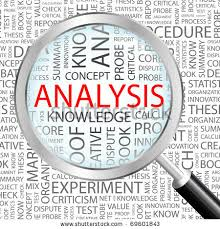